Lecture Participation Poll #5

Log onto pollev.com/cse374 
Or
Text CSE374 to 22333
Lecture 6: Regex
CSE 374: Intermediate Programming Concepts and Tools
1
Administrivia
CSE 374 au 20 - Kasey Champion
2
Bash Script Variables
When writing scripts you can use the following default variables
$# - stores number of parameters entered
Ex: if [$# -lt 1] tests if script was passed less than 1 argument
$N - returns Nth argument passed to script
Ex: sort $1 passes first string passed into script into sort command
$0 – command name
Ex: echo “$0 needs 1 argument” prints “<name of script> needs 1 argument”
$* returns all arguments
$@ returns a space separated string containing all arguments
”$@” prevents args originally quoted from being read as multiple args
CSE 374 au 20 - Kasey Champion
3
Control Flow in bash
Bash has loops and conditionals like most languages
If Statements
if <test> then
  <commands>
fi
Ex:
if ./myprogram args; then
  echo “it works!”
else
  echo “it didn’t work”
fi
Executes body if ./myprogram 
succeeds (returns exit code 0)
For loop
for <variable> in <list> 
do
  <commands>
done
Ex:
for word in “list of words”
fo
  echo $word
done
“lists” in bash are just strings with white space separators
while loop
while [test] do
  <commands>
done
CSE 374 au 20 - Kasey Champion
4
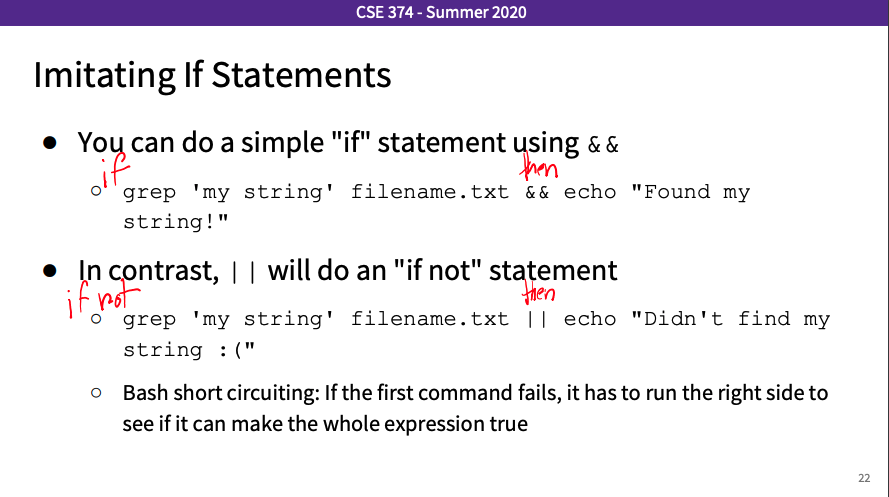 Conditionals
Test evaluates Boolean comparison of two arguments
test “$str1” == “$str2” #tests string equality
test –f result.txt #checks if file exists with –f option
test $num –eq 0 #checks integer equality with –eq option
test $# -ne 2 #checks if ints are not equal with –ne option
Other useful options: -lt –le –gt –ge
Combine test with if by replacing “test” with []
if [ -f result.txt ]; then
Spaces around the brackets and semicolon are required
Bash understands Boolean logic syntax
&& and
|| or
! not
CSE 374 au 20 - Kasey Champion
5
Common If Use Cases
If file contains
if grep –q –E ‘myregex’ file.txt; then
  echo “found it!”
fi
-q option “quiet” suppresses the output from the loop
If is gated on successful command execution (returns 0)

If incorrect number of arguments passed
if [ $# -ne 2 ]; then
  echo “$0 requires 2 arguments” >&2
  exit 1
fi
Checks if number of arguments is not equal to 2, if so prints an error message to stderr and exits with error code
CSE 374 au 20 - Kasey Champion
6
Common loop use cases
Iterate over files
for file in $(ls)
do
  if [-f $file ]; then
     echo “$file”
  fi
done
Iterate over arguments to script
while [ $# -gt 0 ]
do
  echo $*
  shift
done
Shift command moves through list of arguments
Similar to .next in Java Scanner
<- All files + directories
CSE 374 au 20 - Kasey Champion
7
Exit Command
Ends a script’s execution immediately
Like “return”
End scripts with a code to tell the computer whether the script was successful or had an error
0 = successful
exit without a number defaults to 0
exit
exit 0
Non 0 = error
exit 1
CSE 374 au 20 - Kasey Champion
8
Scripting demo: combine
CSE 374 au 20 - Kasey Champion
9
Glob patterns
Syntax to replace a pattern with a list of file names that all match that pattern
Enables you to pass multiple file names as arguments without typing them out individually
Pattern matches are based on location within file directory
Wildcard - * - anything goes here
EX: echo src/*
Src/file1.txt src/file2.txt src/file3.txt
Example uses
echo * - prints every file/folder in current directory
echo *.txt - finds all files with that extension within directory
echo /bin/python* - finds all files within that path because they start with that string
cp src/* dest/ - copies all files from one directory to another
find –name ‘*.txt’ recursively finds files ending in .txt
CSE 374 au 20 - Kasey Champion
10
Regex
Regular expressions (regex) are a set of rules for matching patterns in text
Used across programming languages and math
Different applications might have slightly different rules (yeah, it’s frustrating…)
Regex patterns can include characters, anchors and modifiers
Characters = the literal characters you are trying to match
Anchors – set the position in the line where a pattern may be found
^ anchor to front
$ anchor to end
Modifiers – modify the range of text pattern can match
* matches any number of characters
[set of chars]
Regex basics, let P be our pattern and S be a string to match
P can be a single character (ex: a) to match S of the same single character
P1P2 matches S if S=S1S2 where P1 = S1 and P2 = S2
P1|P2 matches S if P1 or P2 matches S
grep –e finds using regex
By default grep matches against .*p.*
https://regex101.com/
https://regexcrossword.com/
https://regexone.com/
CSE 374 au 20 - Kasey Champion
11
Regex special characters
() – groups patterns for order of operations
[] – contains literals to be matched, single or range
[a-b] matches all lowercase letters
^ - anchors to beginning of line
 ^// matches lines that start with //
$ - anchors to end of line
;$ matches lines that end with ;
\ - escape following character
. – matches any single character at least once
c.t matches {cat, cut, cota}
| - or, enables multiple patterns to match against
a|b matches {a} or {b}
* - matches 0 or more of the previous pattern (greedy match)
a* matches {, a, aa, aaa, …}
? – matches 0 or 1 of the previous pattern
a? matches {, a}
+ - matches one or more of previous pattern
a+ matches {a, aa, aaa, …}
{n} – matches exactly n repetitions of the preceding
a{3} matches {aaa}
CSE 374 au 20 - Kasey Champion
12
Useful patterns
[a-zA-Z] - matches all English letters
[0-9]* - matches list of numbers
(abc)* - match any number of “abc”s
(foo | bar) – matches either “foo” or “bar”
CSE 374 au 20 - Kasey Champion
13
grep and regex
grep –e uses “extended” regex
CSE 374 au 20 - Kasey Champion
14
Grep regex demo
CSE 374 au 20 - Kasey Champion
15